Update of R&D Optical Cvities at KEK-ATF
Tohru Takahashi
Hiroshima University
for
KEK, Hiroshima University 
LAL (Orsay) in Collaboration withCELIA (Laser lab., Bordeaux) and LMA ( coatings Lab., Lyon)
Introduction
Status of the cavity R&D
Recent activities
Out Look
September 6 2013
PosiPol 2013 ANL
Compton at KEK ATF
Polarized e+ by laser Compton Scheme
Ee~1GeV for 10MeV gammas
controllability of  polarization
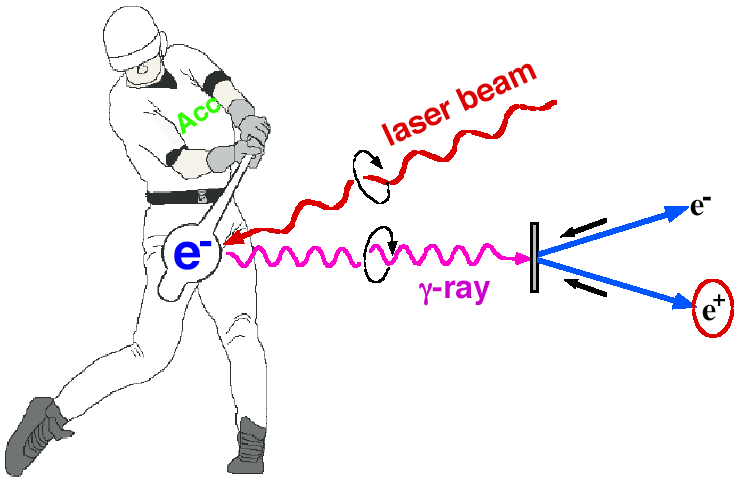 Omori
Proof of principle
M.Fukuda et al., Phys. Rev. Letts. 91, 16480(2003)
T.Omori  et al., Phys. Rev. Letts. 96, 114801(2006)
Toward the positron sources 
			 ー> increase intensity of g rays
29th Mar 2013
Setup at the KEK-ATF
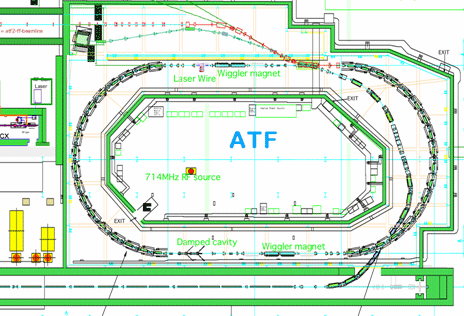 Laser cavity
γ
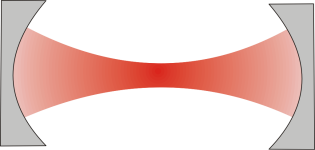 detector
ATF parameter
1.3GeV
1×1010 electron/bunch
Up to 10 bunch/train
2.16×106 turn/s
The Optical Cavity
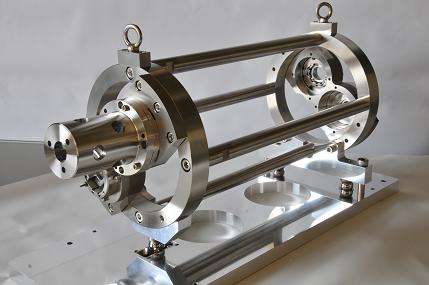 Plane Mirror
Plane Mirror
Concave Mirror
IP
Concave Mirror
Main Parameters
Circumference:1.68m
Finesse:4040(Measured)
Power Enhansement:1230
3D 4 Mirror Cavity
2D 4 M cavity has astigmatism
sx sy at the focal point of the cavity
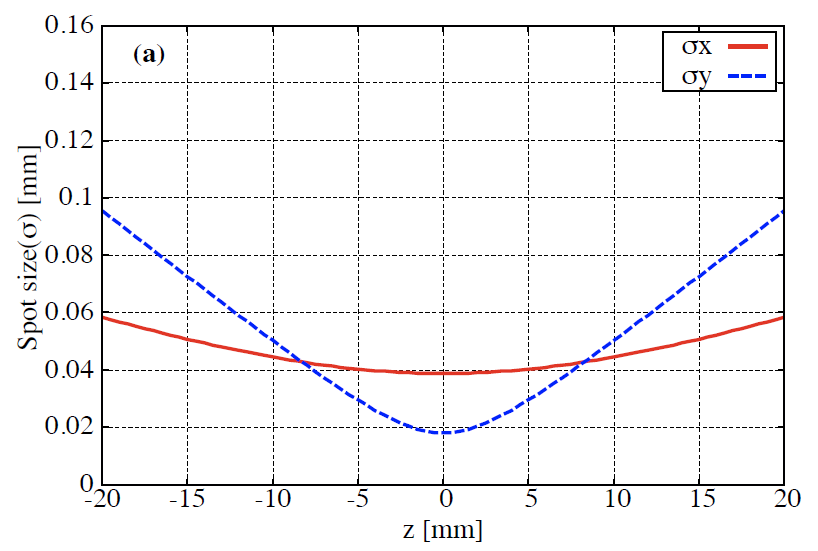 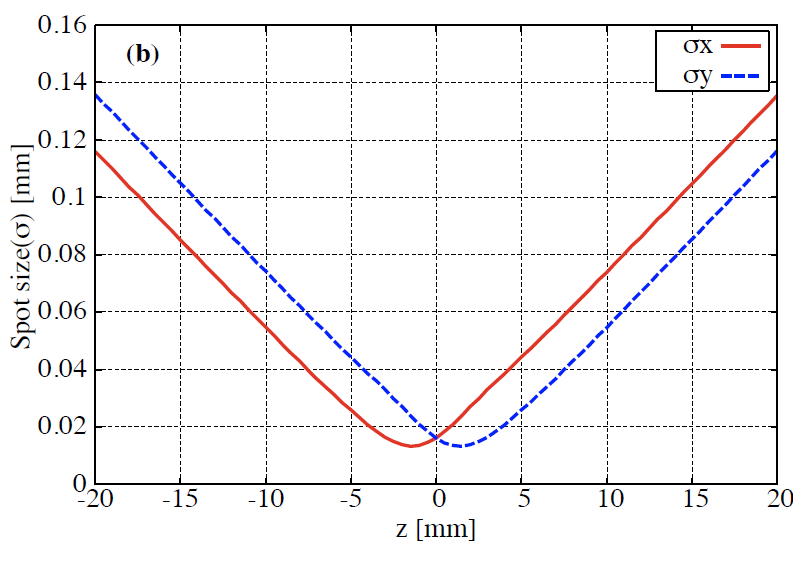 2 D cavity
3 D cavity
See next speaker
Polariaztion in the 3D4M cavity
Resonates only for circular polarization
geometric phase due to twisted pass
cavity only resonates with circular polarization
usable for pol. switching
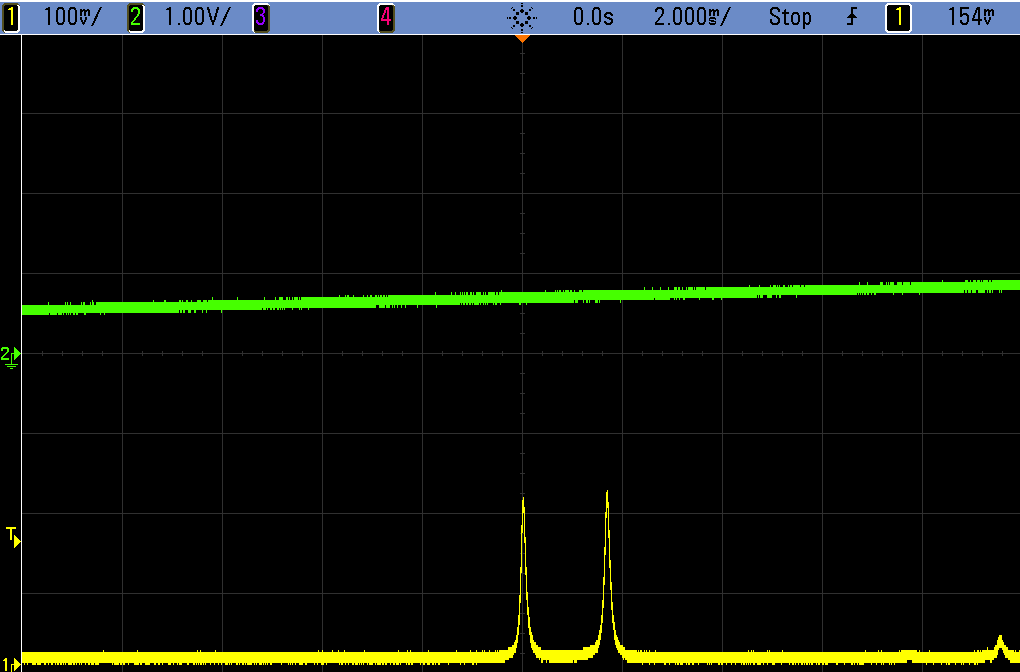 right handed
left handed
transmitted light
circumference of the cavity
4 mirror cavities are at the ATF
KEK-Hiroshima
installed 2011
LAL-Orsay
installed summer 2010
sophisticated control 
digital PDH feedback
relatively simple control system
employs new feed back scheme
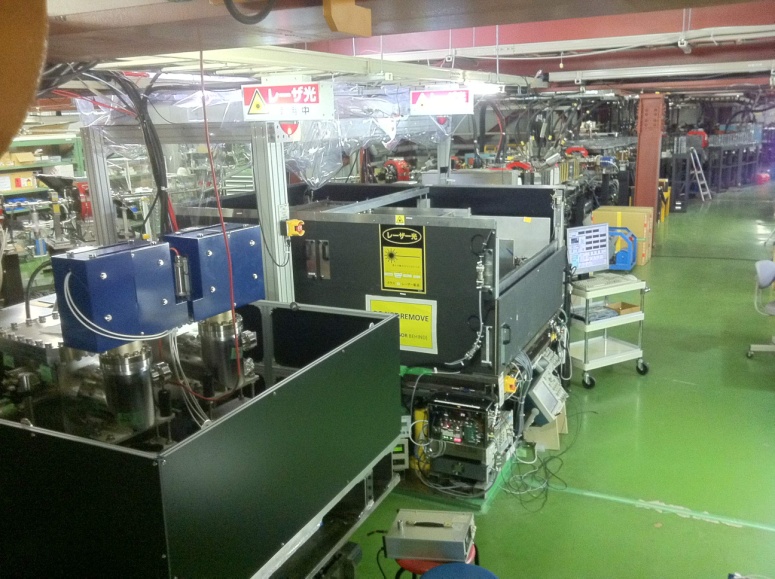 Laser spot size13mm achieved
vertical deirection
se=10mm
electrons
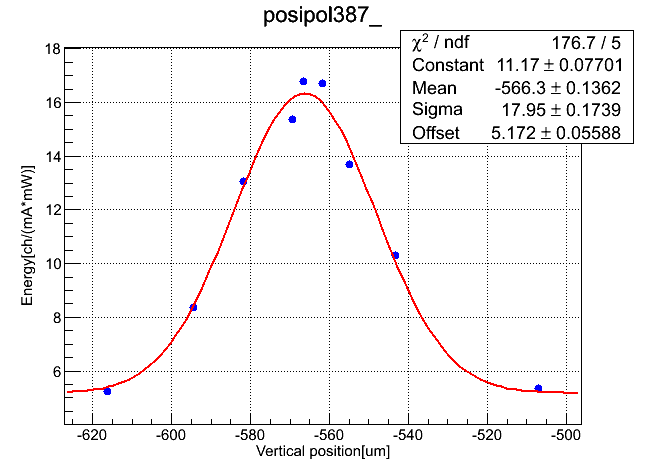 sL=13mm
g ray yield [A.U]
s=18mm
30mm w/ 2 M cavity
vertical position[μm]
Cavity feedback with 3D feature
cavity length must be kept L = nl with very high precision 
 (for enhancement of 2000  dL<< 80pm  while L = 1.64m)
=
+
L
R
L
New feedback scheme utilizing the polarization property of the cavity
Stored Laser Power in the cavity
14th Sep 2012
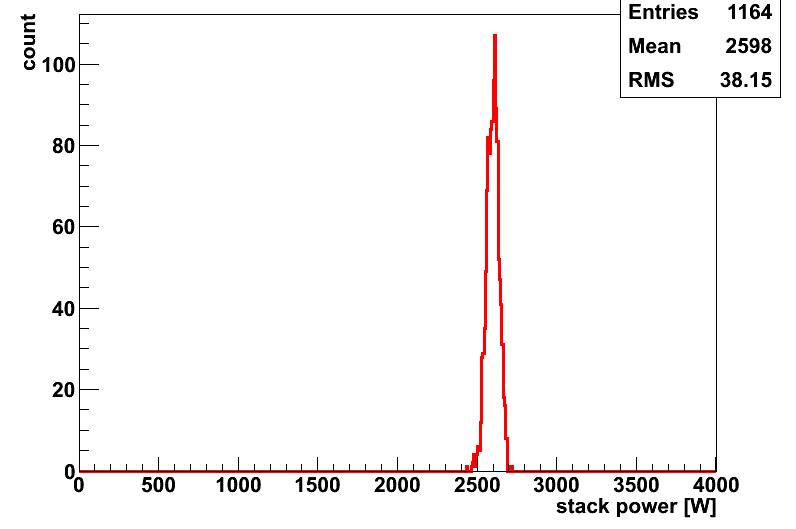 Stored Power [w]
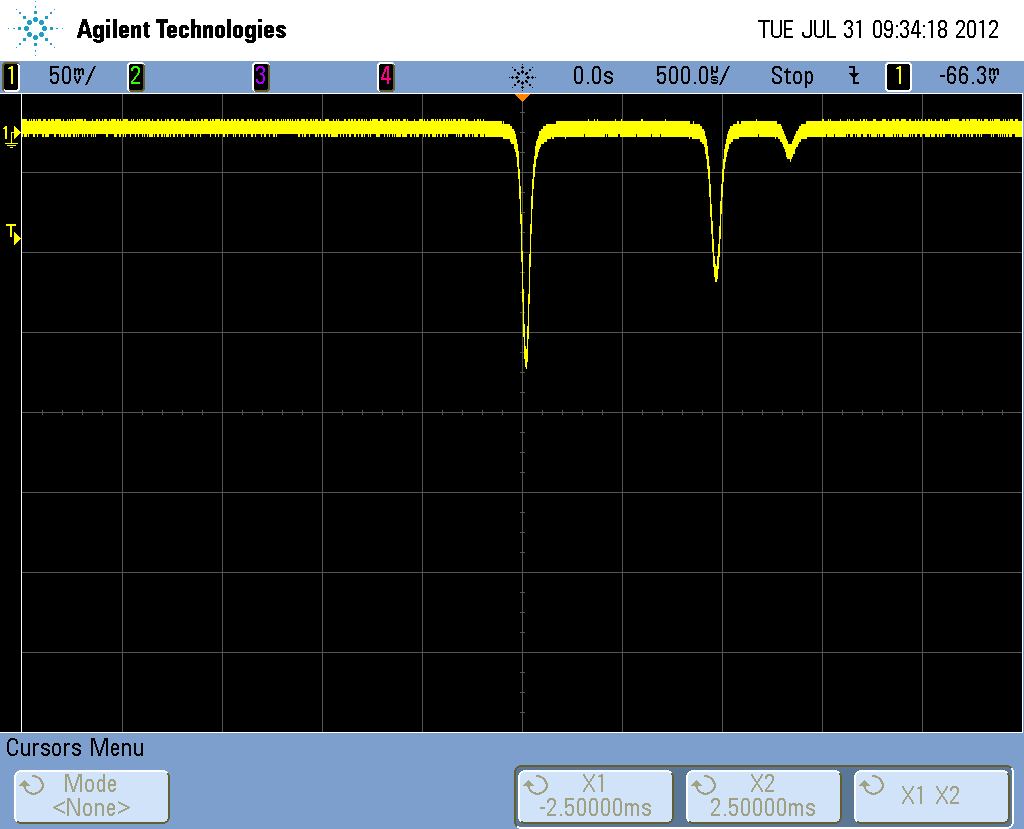 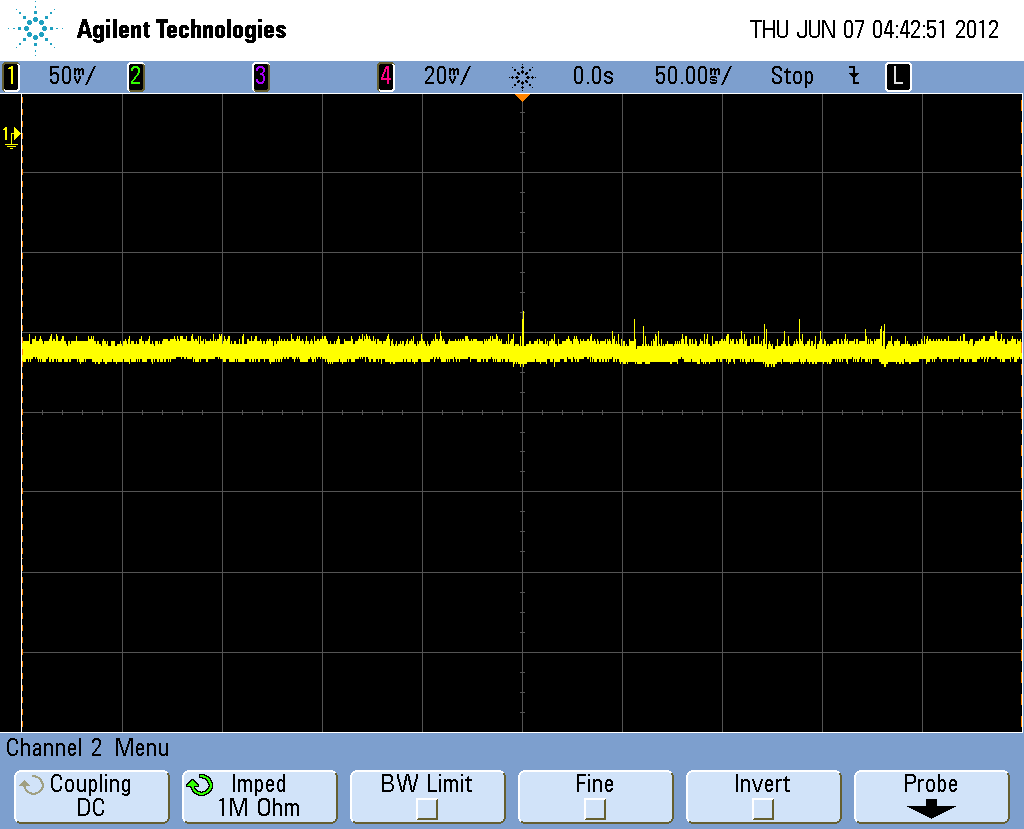 Sotred power
Right pol
Left pol
must control
ΔL<<110pm
Laser Power: 2.6kW
w/ 38W fractuation
achieved
ΔL<<8pm
gray Generation
laser
5bunches/train
g
e-
5.6ns
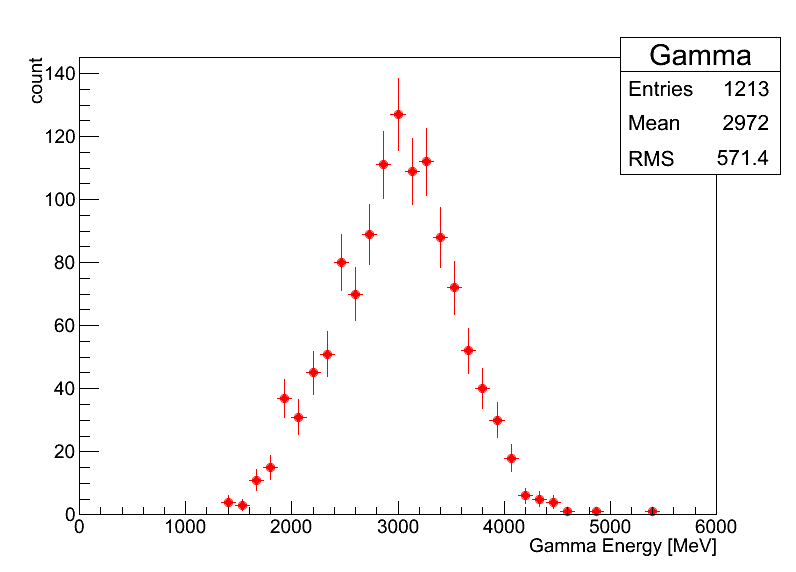 2970±20 MeV
       ⇒　~120gs / trainのガンマ線に相当
ATF  2.16MHz
        ~2.6×108/sec
Eγ[MeV]
Quantitative Understanding of the Cavity
Finesse
・Airy function
・Life time of the laser light in the cavity

Stored Power in the cavity
・From injection power
・From transmitted power

Profile at the interaction point
・Using Compton gamma (laser-wire) 
・Estimate from a measured laser light profile
Life time of the laser light
PD
Finesse
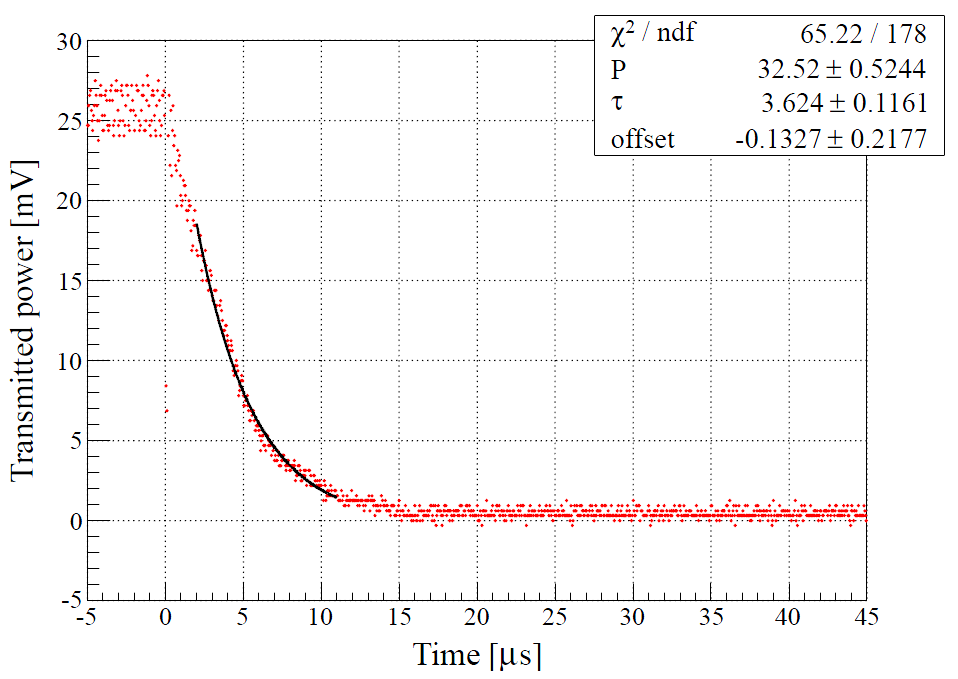 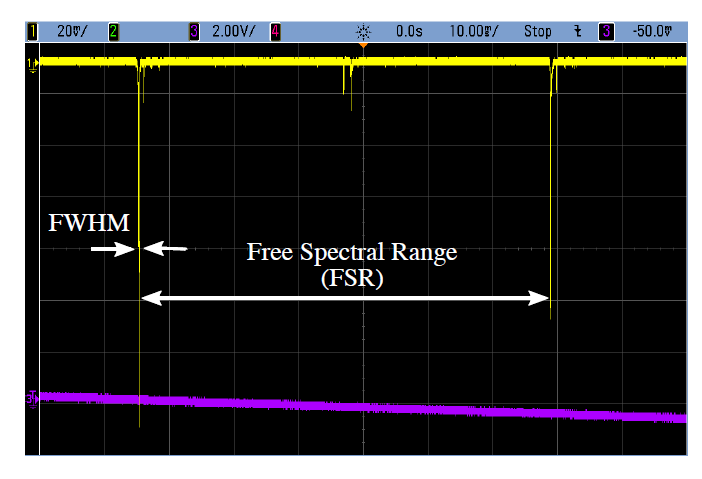 Airy Function
Finesse:　FWHM / FSR
                 =4040±420
2πcτ / L
=4040±110
Stored Power
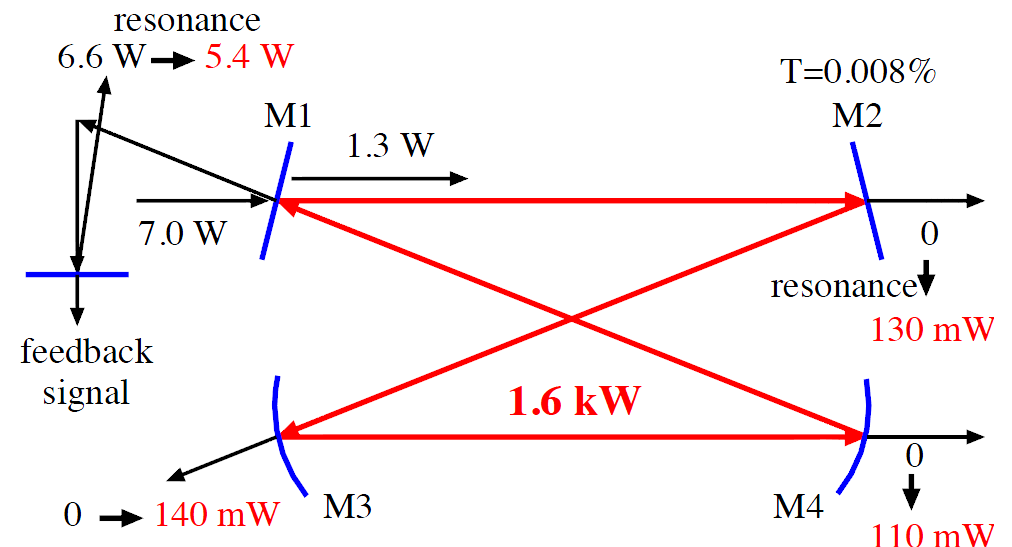 (Measured)
Two Estimates are consistent
Injection(1.3W) 　　　　×　 Enhancement(1230)  =1.6kW
Transmitted(130mW) / Transmittance(0.008%) =1.6kW
レーザー光
y
10um
電子ビーム
x
27um
Profile of the laser light at the IP
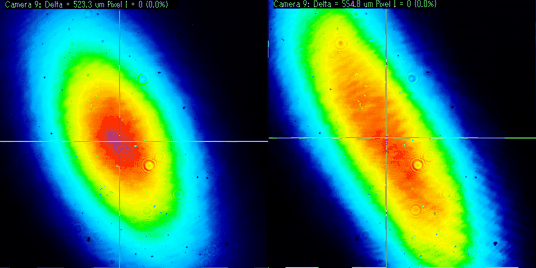 Calculated 16um
Measured  13um
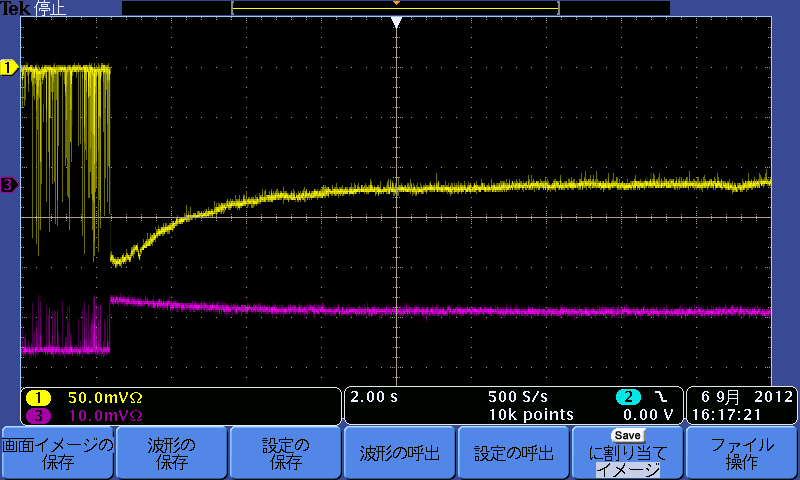 Transmitted power
Reflected power
20s
Issues
y
10um
x
27um
・Possibly a thermal effect
・Profile at the IP
due to (unexpected) power loss on mirrors
must revisit optical property in the cavity
What next ?
For positron sources, we need;
more than 100 times more power in the cavity
a few tens of more
power enhancement
injection laser power

Mirrors with 
higher reflectivity
low loss
Future prospect
Try high reflectivity mirror
w/ careful handling
Trying 3000~5000  power enhancement this year	-> more than 10,000 in next a few years
Low loss mirrors
collaboration with NAO (gravitational wave guys)
careful investigation of commercial mirrors
develop mirrors (substrates) by ourselves?
Summary
Current 3D4M cavity works well
we have basic technologies in our hand
but
optical properties yet to be understood
mirrors should be studied for high power storage

Issues are clear
step back once to basic study(PHYSICS) to go forward
Digital Feecdback system
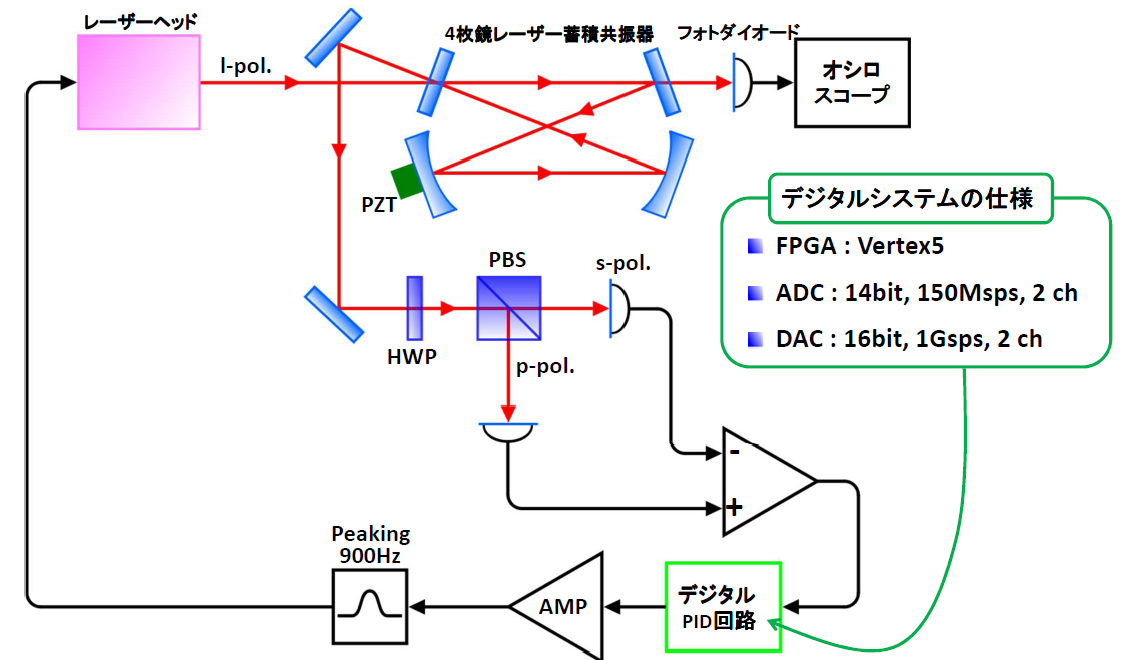 Digital 
PID
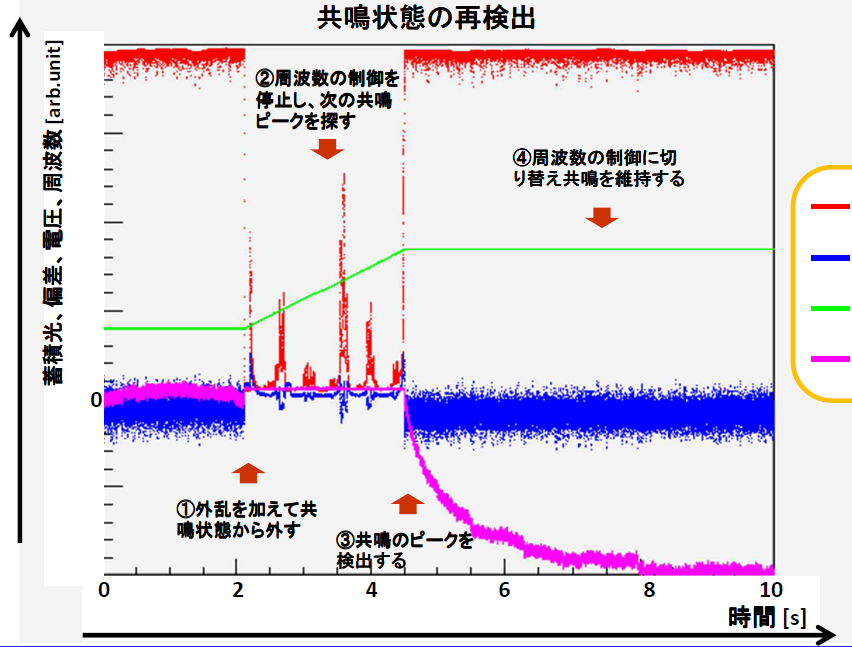 Stored Power
cavity cont. signal
Automatic Restoration
Summary and Prospect
So far
2.6kW stored w/ enhancement of 1230
Highly stable   ΔL～4pm
vertical laser size at the IP  13μm
120g/5bunches -> ~2.6×108/sec 
Digital Feedback
Quantitative understanding 
Finesse
Powers
Profile
Summary and Prospect
Issues 
Laser profile at the IP
possible thermal effect
Near term plan
test Laser profile issue 
low loss mirrors
Higher finesse
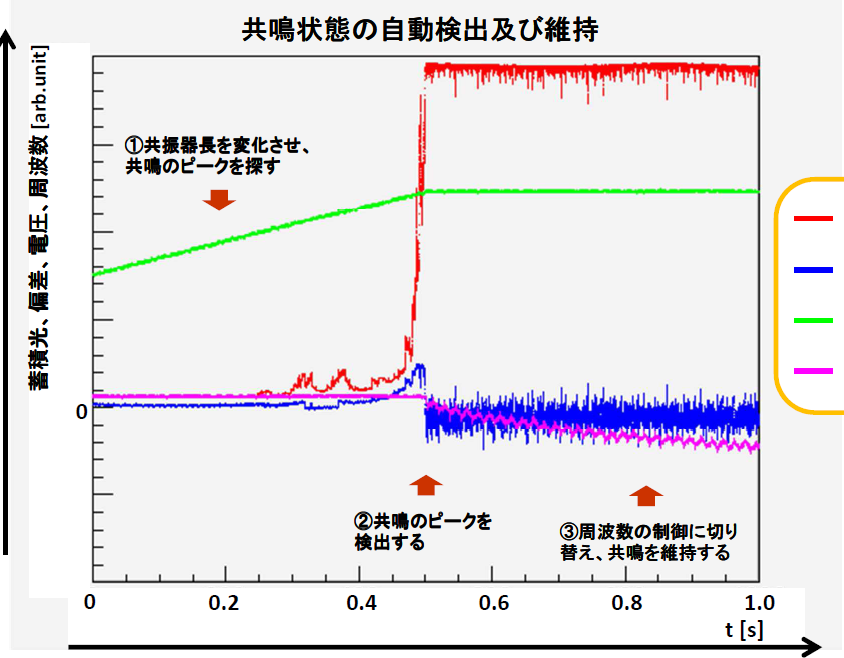 Stored Power
cavity cont. signal
Resonance Finding